3. HAFTA

Özkaynağa Serbest 
Nakit Akımları Modeli (FCFE)
FCFE Hesaplanışı
FCFE HESAPLAMASI (Alternatif 1): 
FCFE = Net Kar
+ Amortisman
-  Sermaye Harcamaları
-  İşletme sermayesindeki değişim
-  Anapara Geri Ödemesi
+ Yeni borç
FCFE Hesaplanışı
FCFE HESAPLAMASI (Alternatif 1): 
Bu yöntemde, sermaye harcamalarının ve işletme sermayesindeki değişimin sabit bir borç/özkaynak oranı (λ) ile finanse edildiği varsayılmaktadır.
FCFE= Hisse başına Kar 
- (Sermaye Harcaması – Amortisman) x (1-λ)            
- (Δ İşletme Sermayesi ) x (1-λ)
İndirgenmiş Temettü Modeli
Temettüdeki
Büyüme Oranı
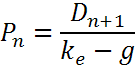 Temettü
Özkaynak Maliyeti
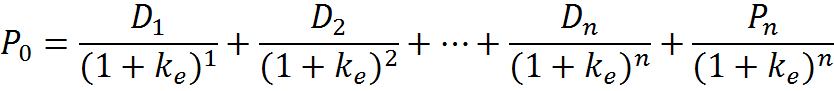 Hisse Senedi Fiyatı
İndirgenmiş temettü modeli ile hisse senedi cari değeri nasıl bulunuyorsa,
Firma değeri de bu modeldeki nakit akışı parametresini değiştirmek suretiyle bulunmaktadır.
FCFE İle Firma Değerlemesi
FCFE’deki
Büyüme Oranı
Özkaynağa Serbest Nakit Akımı
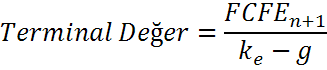 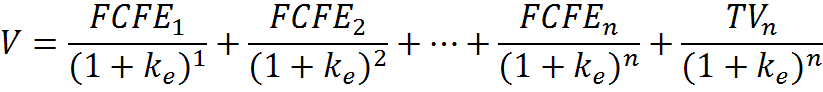 Firma Değeri
Özkaynak Maliyeti
Parametrelerin farklılaşması, İndirgenmiş temettü modelini; FCFE’de uygulanabilir kılmaktadır.
Her İki Yöntemin Karşılaştırılması
İndirgenmiş temettü modeli ve FCFE modeli ile hesaplanan değerin teorik olarak eşit olması için;
1. Temettü değeri ve FCFE değeri birbirine eşit olmalı,
2. Hem temettü, hem de FCFE aynı oranda büyümelidir.
Ayrıca eğer FCFE > temettü ise, aradaki farkın (nakit fazlasının) bugünü değeri sıfırdan büyük olan projelere yatırılmış olması gerekmektedir. Eğer aradaki fark bugünkü değeri sıfırdan küçük olan projelere yatırılıyor ise, bulunan değerler birbirinden farklı olacaktır. 
Genellikle bu tür bir duruma rastlanılmamaktadır. Özellikle firmaların temettü dağıtım politikalarına bağlı olarak temettü dağıtım oranının 100% olmaması, iki yöntem sonucunda bulunan değerleri farklı kılmaktadır.
FCFE’de Büyüme Oranı Tahmini?
“G = ERR × NcROE” 
G……………: Beklenen Büyüme Oranı (expected growth rate)
ERR………..: Özkaynak Yeniden Yatırım Oranı (equity reinvestment rate)
NcROE…….: Nakit Dışı Özkaynak Getirisi (noncash return on equity)
Özkaynak Yeniden yatırım oranı, ortaklara temettü olarak ödenmeyen ve yeni yatırımlar için firmada bırakılan kısımdır. Bir başka deyişle; net karın firmada bırakılan yüzdesidir (%).
FCFE modelinde, özkaynak getirisi nakit dışı (ör: bankadaki paradan sağlanan faiz, menkul kıymet yatırımından sağlanan getiri vb.) yatırımlardan sağlanan getiriyi ifade etmektedir. Bu nedenle, doğru hesaplama için, net kardan ilgili vergi sonrası faiz gelirleri düşülmektedir. Ayrıca, ilgili faiz getirisini yaratan nakit ve menkul kıymetlerin değeri özkaynak defter değerinden çıkartılmalıdır.